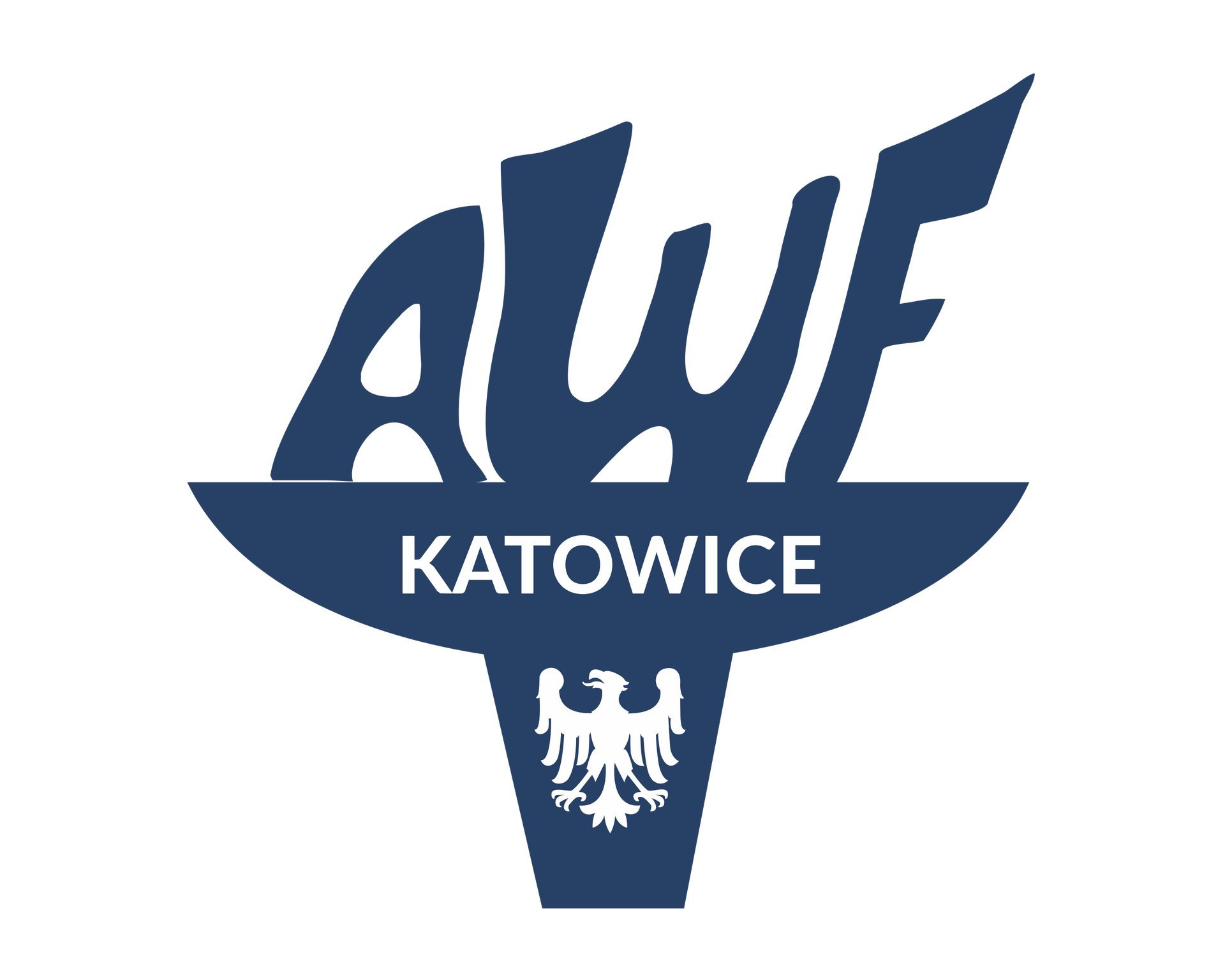 Akademia Wychowania Fizycznego im. Jerzego Kukuczki 
w Katowicach
Spotkanie uczestników projektu naukowegodofinansowanego z budżetu państwa Regionalna Inicjatywa Doskonałości „Wsparcie strategii badań promujących zdrowy styl życia i wydłużenie czasu życia w zdrowiu” RID/SP/0053/2024/01)  https://rid.awf.katowice.pl
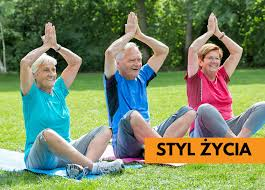 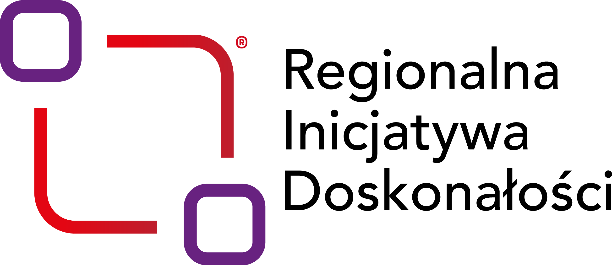 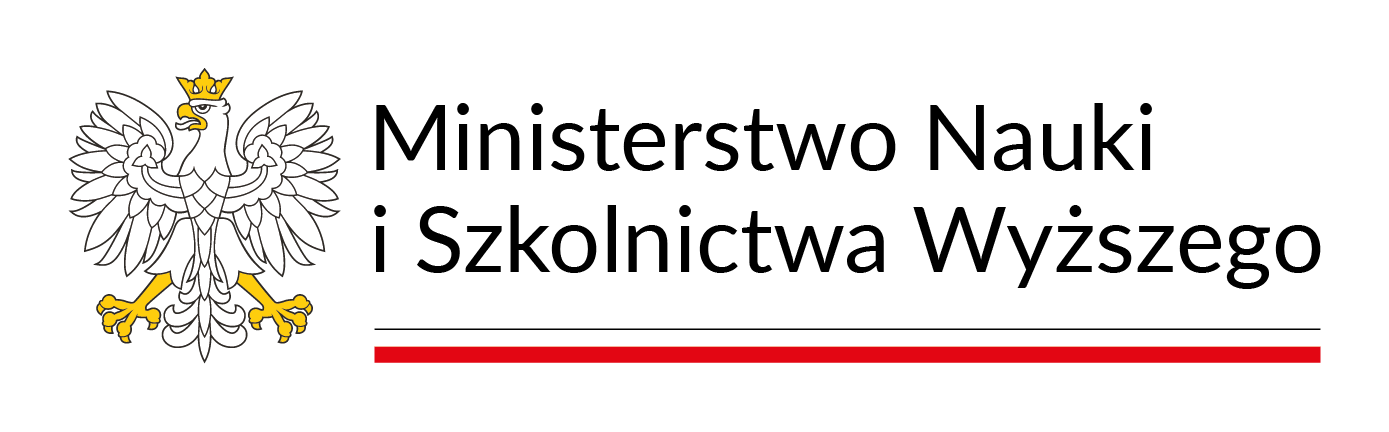 Katowice 05 czerwiec 2025 r
Program spotkania
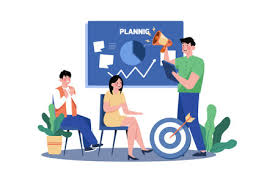 Omówienie wstępnych wyników badań
 Raport z realizacji badań projekt „Żyj zdrowo 60+”
 Przedstawienie dalszych działań w projekcie
Udostępnienie wyników badań 
Konsultacje uczestników badań z ekspertami projektu
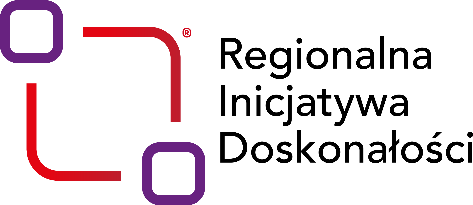 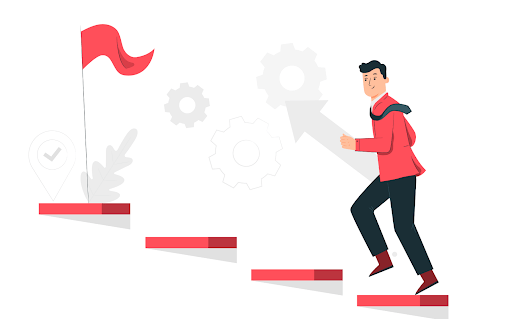 Realizacja badań  2024-2025
GRUPA B
GRUPA A
GRUPA C
SPIROMETRIA 
AKTYWNOŚC FIZYCZNA 
Ocena sprawności układu oddechowego
Ocena ryzyka zmian obturacyjnych i restrykcyjnych
Ocena aktywności fizycznej
POSTAWY CIAŁA
SKŁAD CIAŁA
Ocena składu ciała, 
Ocena ryzyka otyłości i osteoporozy
POSTAWA CIAŁA I RÓWNOWAGA
Ocena budowy ciała
Wczesna diagnostyka deficytów równowagi
Ocena ryzyka upadków
Ocena stanu odżywienia, ocena stylu życia, ocena samopoczucia i zdolności poznawczych
Badania biochemiczne: ocena metabolizmu glukozy, profilu lipidowego, poziomu witaminy D
Badania MRI mózgu: ocena anatomiczna struktur CSN
Charakterystyka badanych
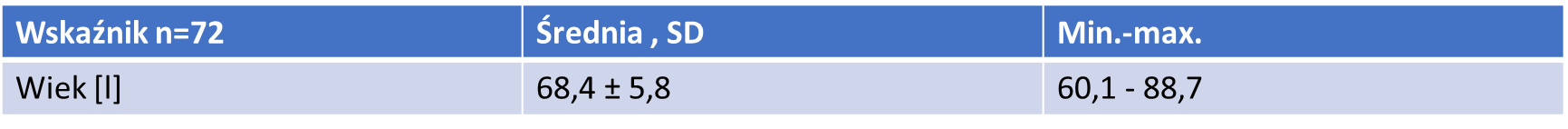 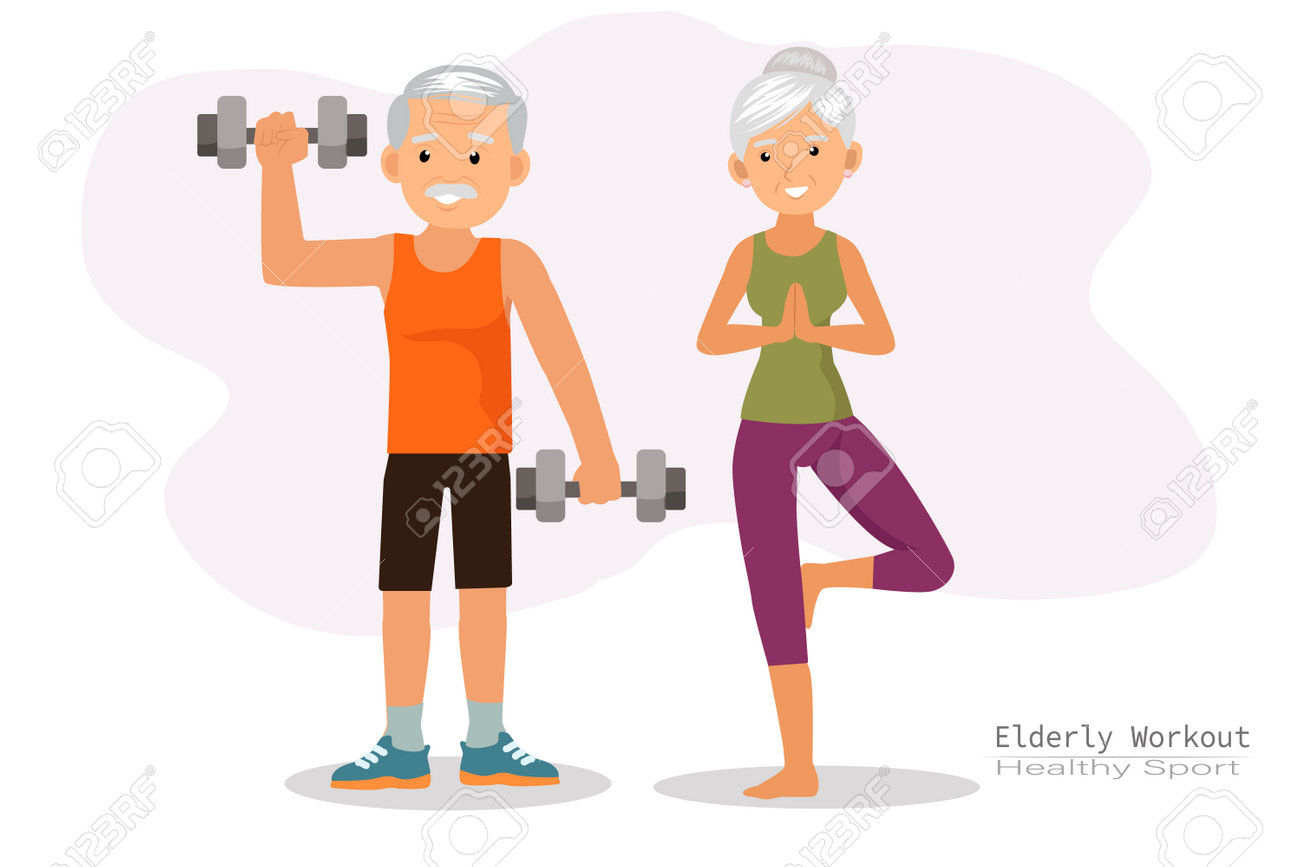 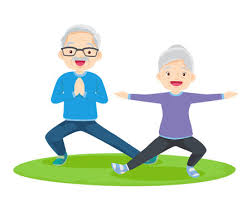 Charakterystyka badanych
Ocena parametrów somatycznych - kobiety
wg WHO, 2012
wg ESC, 2021
Ocena parametrów somatycznych - mężczyźni
wg WHO, 2012
wg ESC, 2021
Ocena postawy ciała – kobietywg Medi Mouse
Ocena postawy ciała – mężczyźniwg Medi Mouse
Wczesna diagnostyka ryzyka osteoporozy
Klasyfikacja :

<-1 SD – wartość prawidłowa (gęstość kości powyżej 833 mg/cm2)
od -1 do -2,5 SD – (osteopenia gęstość kości pomiędzy 833 a 648 mg/cm2)
<-2,5 SD – osteoporoza - (gęstość kości poniżej 648 mg/cm2)
<-2,5 SD osteoporoza zaawansowana
Badaniem służącym rozpoznaniu osteoporozy jest badanie densytometryczne kośćca (DXA), które określa gęstość mineralną kości (BMD, od ang. bone mineral density).
Dane z badania densytometrycznego prezentowane są jako wskaźniki: 
T-Score (por. do gęstości kości osób młodych) 
Z-Score (por. do osób w tym samym wieku).
Diagnostyka ryzyka osteoporozy i deficytu witaminy D wśród badanych
Analiza skuteczności strategii przeciwstarzeniowych i efektywności interwencji opartych o ćwiczenia - Spirometria
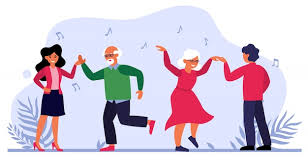 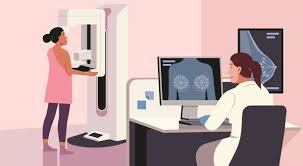 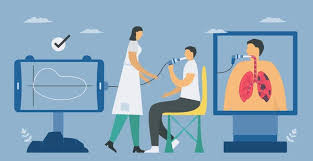 Ryzyko niewydolności oddechowej
Walidacja nowych markerów biochemicznych w ocenie ryzyka rozwoju chorób osób starszych
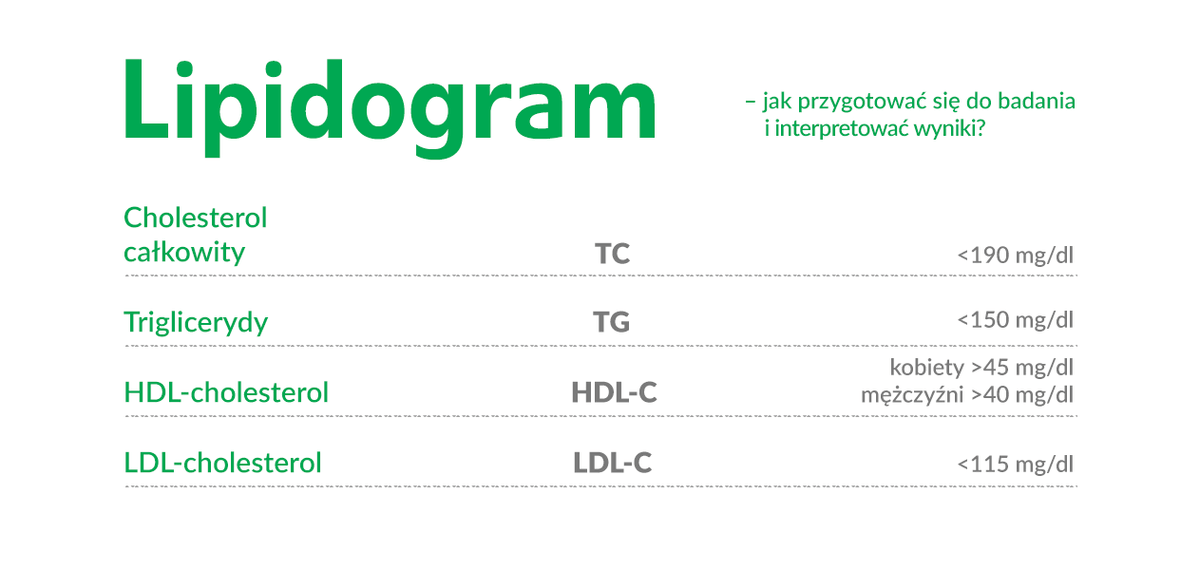 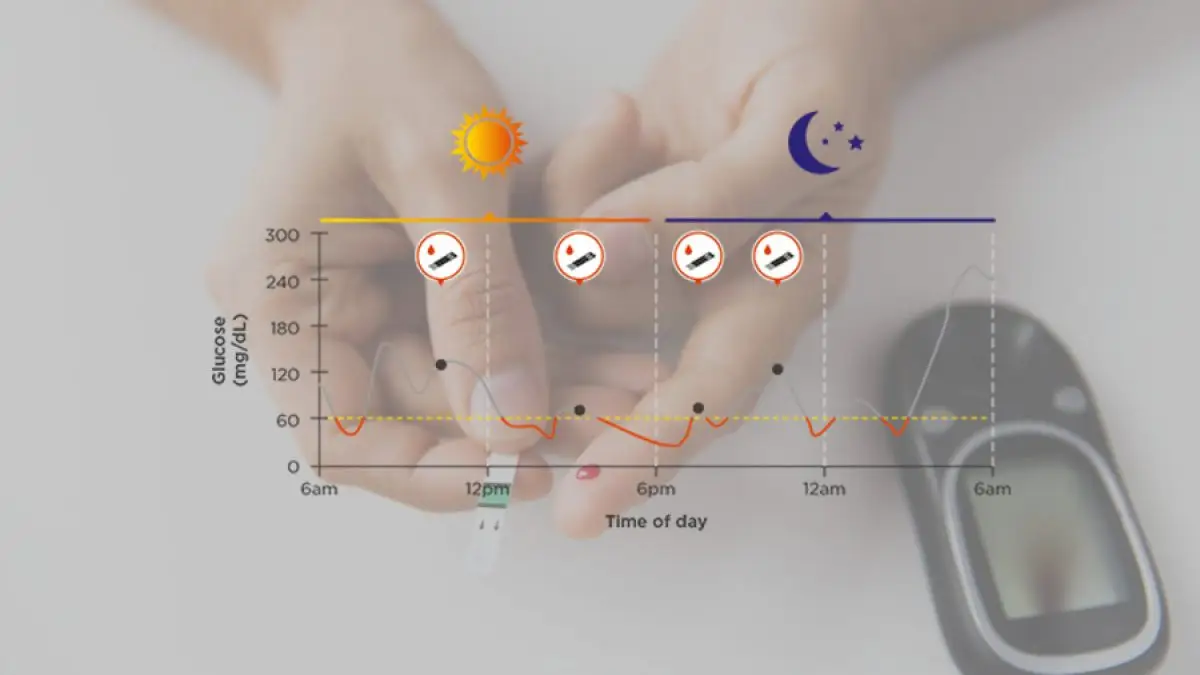 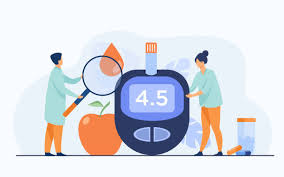 Diagnostyka insulino oporności i zaburzeń glikemicznych wśród badanych
AKTYWNOŚĆ FIZYCZNA
NORMA 6000-8000 KROKÓW/DOBĘ
Ocena ryzyka choroby wieńcowej
Total Cholesterol (TC) [mg/dl]

70- 140 Brak ryzyka 
140 – 180 Umiarkowane ryzyko
180-300 Wysokie ryzyko
Walidacja nowych markerów biochemicznych w ocenie ryzyka rozwoju chorób neurodegeneracyjnych osób starszych
Wykonanie badań  metodą MRI z opisem z uwzględnieniem następujących pomiarów:
obecność i subiektywna ocena nasilenia zmian degeneracyjnych mózgowia,
pośrednia ocena ewentualnych zaników mózgowia poprzez pomiar szerokości układu komorowego i wtórne wyznaczenie wskaźnika Evansa,
pomiar szerokości przestrzeni przymózgowych i hipokampa,
określenie występowania ewentualnych zmian malacyjnych
naczyniopochodnych (poudarowych)  mózgowia lub organicznych.
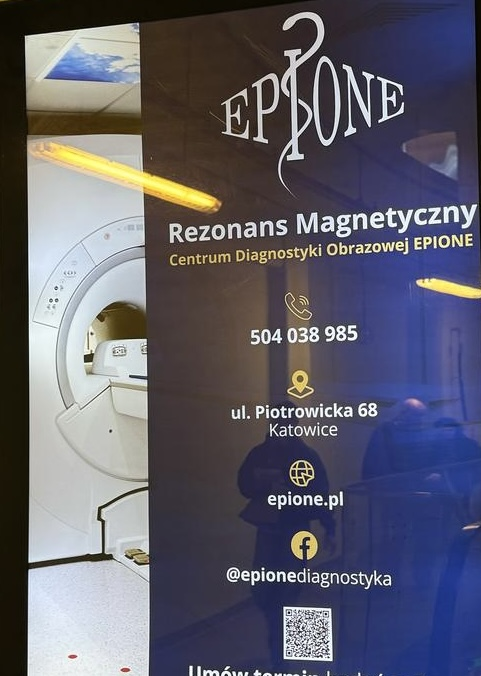 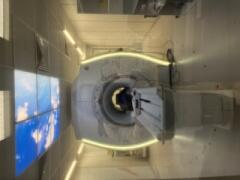 Badanie równowagi ciała - znaczenie
Rodzaje równowagi:

 statyczna

 funkcjonalna 

 dynamiczna
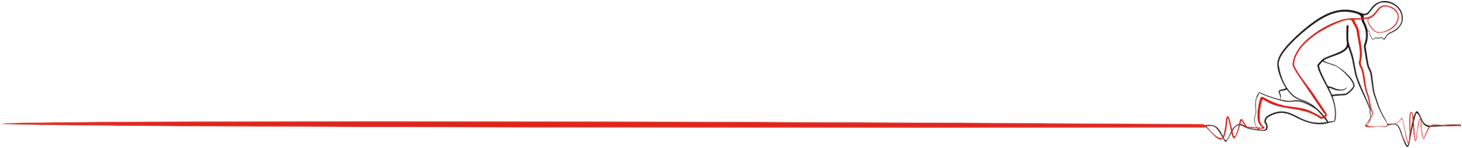 [Speaker Notes: Konsekwencje zaburzeń równowagi:– upadki, które mogą prowadzić do:
urazów i kontuzji,
złamań kości,
znacznego pogorszenia jakości i komfortu życia.
Skutki psychiczne upadków:– pojawienie się lęku przed kolejnym upadkiem,– unikanie aktywności fizycznej,– osłabienie mięśni,– zwiększenie ryzyka kolejnych upadków – tworzy się błędne koło.
Najpoważniejszy skutek upadku:– śmierć.]
Badanie równowagi ciała – przebieg badania
Równowaga statyczna   	- stanie swobodne z oczami otwartymi 	- stanie swobodne z oczami zamkniętymi 

 Równowaga funkcjonalna 
     	- test maksymalnego wychylenia w przód (badanie przedniej 	granicy stabilności)

 Równowaga dynamiczna 
	- test inicjacji kroku
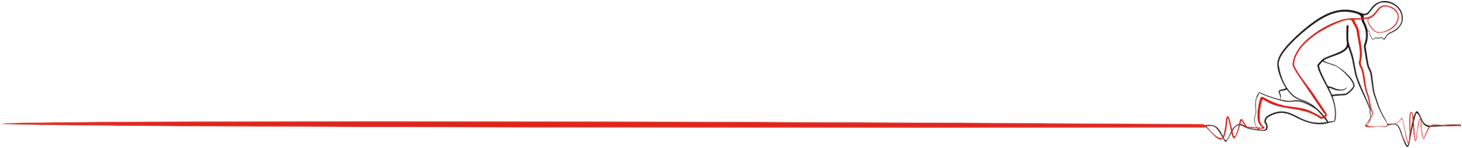 [Speaker Notes: Zakres przeprowadzonych badań równowagi:
Badano wszystkie trzy rodzaje równowagi:– przy użyciu platformy posturograficznej, która rejestruje:
przemieszczenia ogólnego środka ciężkości ciała,
tzw. kołysanie postawy.
Równowaga statyczna:
Mniejsze kołysanie postawy = lepsza kontrola posturalna.
Test LOS (Limit of Stability):
Sprawdzano, w jakim stopniu wykorzystywane jest funkcjonalne pole podparcia– między kostką przyśrodkową kości piszczelowej a I stawem śródstopno-paliczkowym.
Im mniejszy zakres wychylenia, tym większe ryzyko upadku.
Test inicjacji kroku:
Mierzono:
czas przejścia z jednej platformy na drugą,
czas wytrącenia ciała z równowagi (inicjacja ruchu),
czas potrzebny na odzyskanie równowagi po wykonaniu kroku.
Im krótsze czasy, tym lepsza kontrola posturalna.]
Badanie równowagi ciała – raport
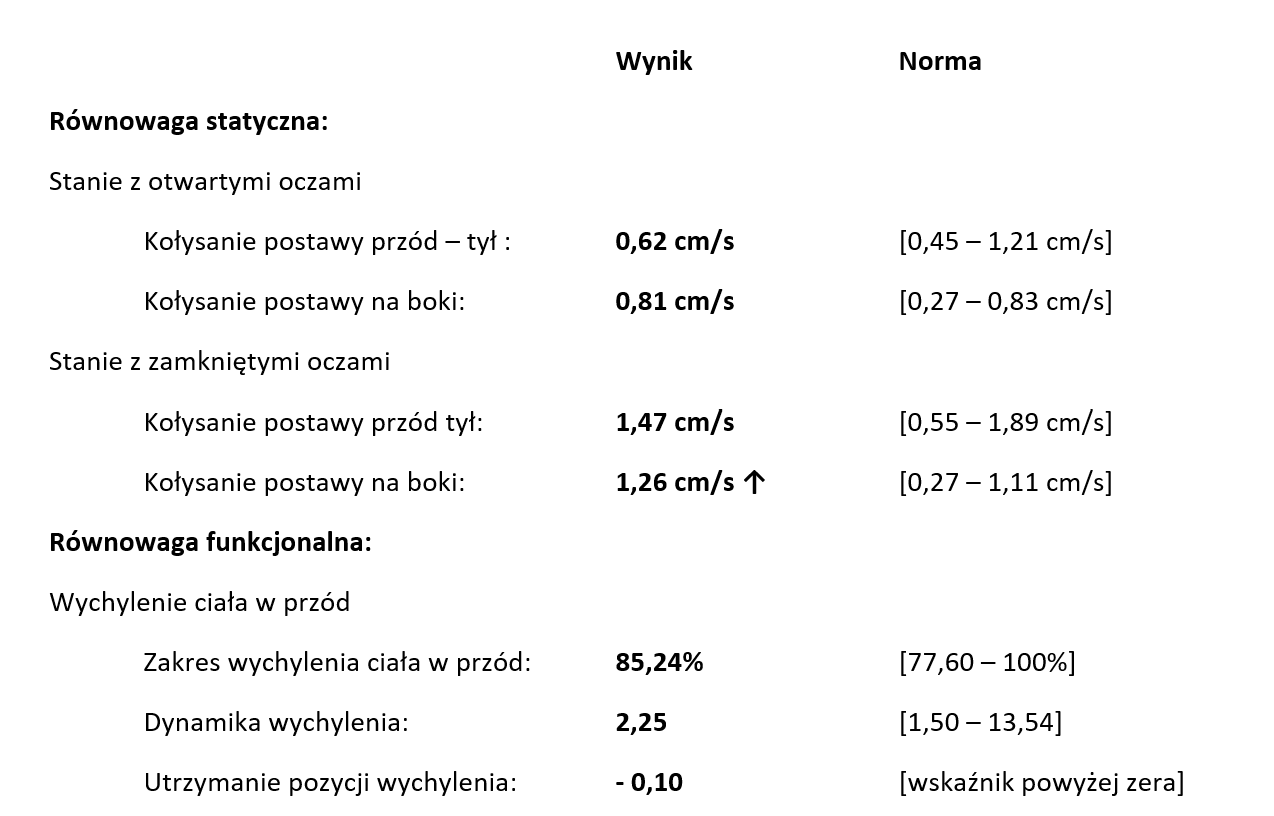 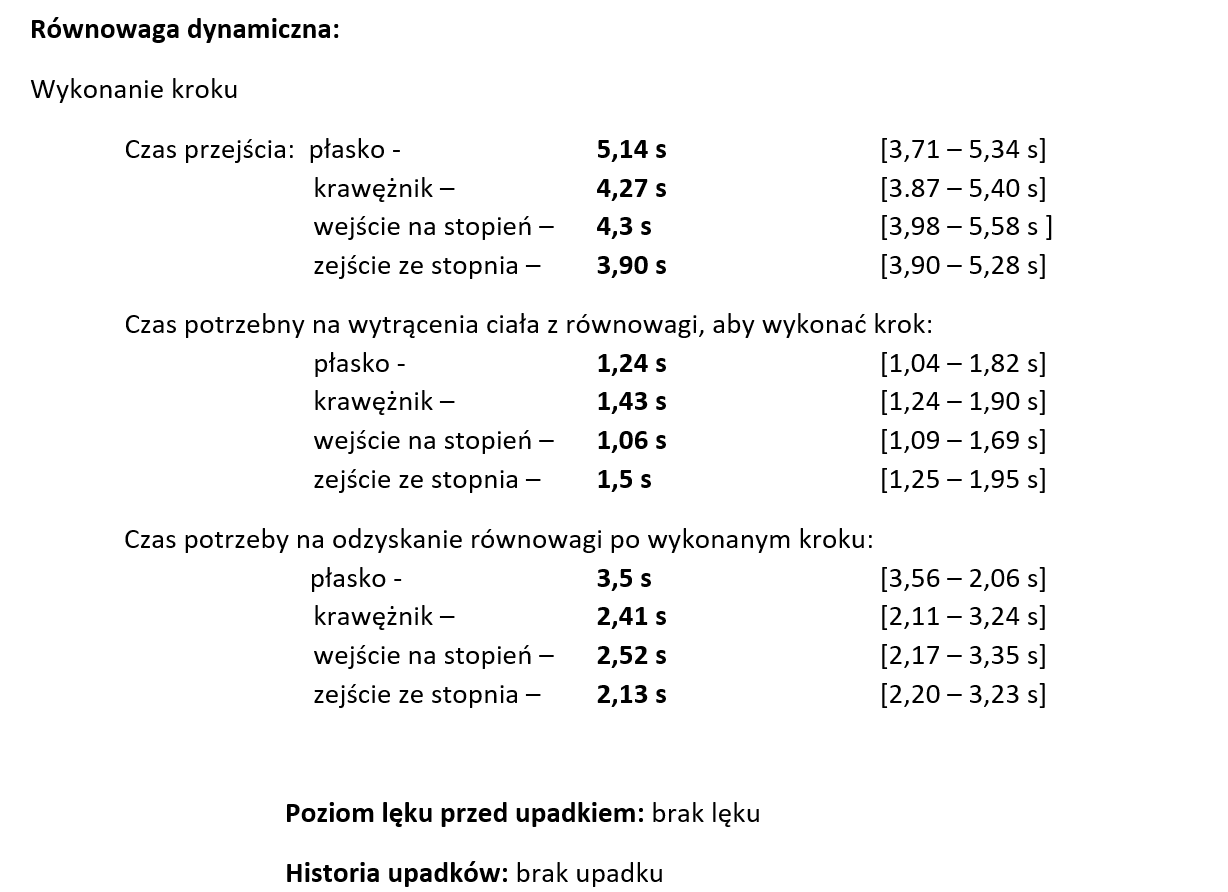 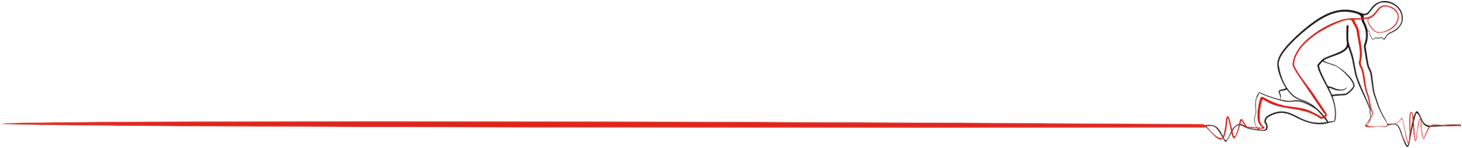 Styl życia beneficjentów projektu Żyj Zdrowo 60+Respondenci n=41
OCENA STANU ZDROWIA
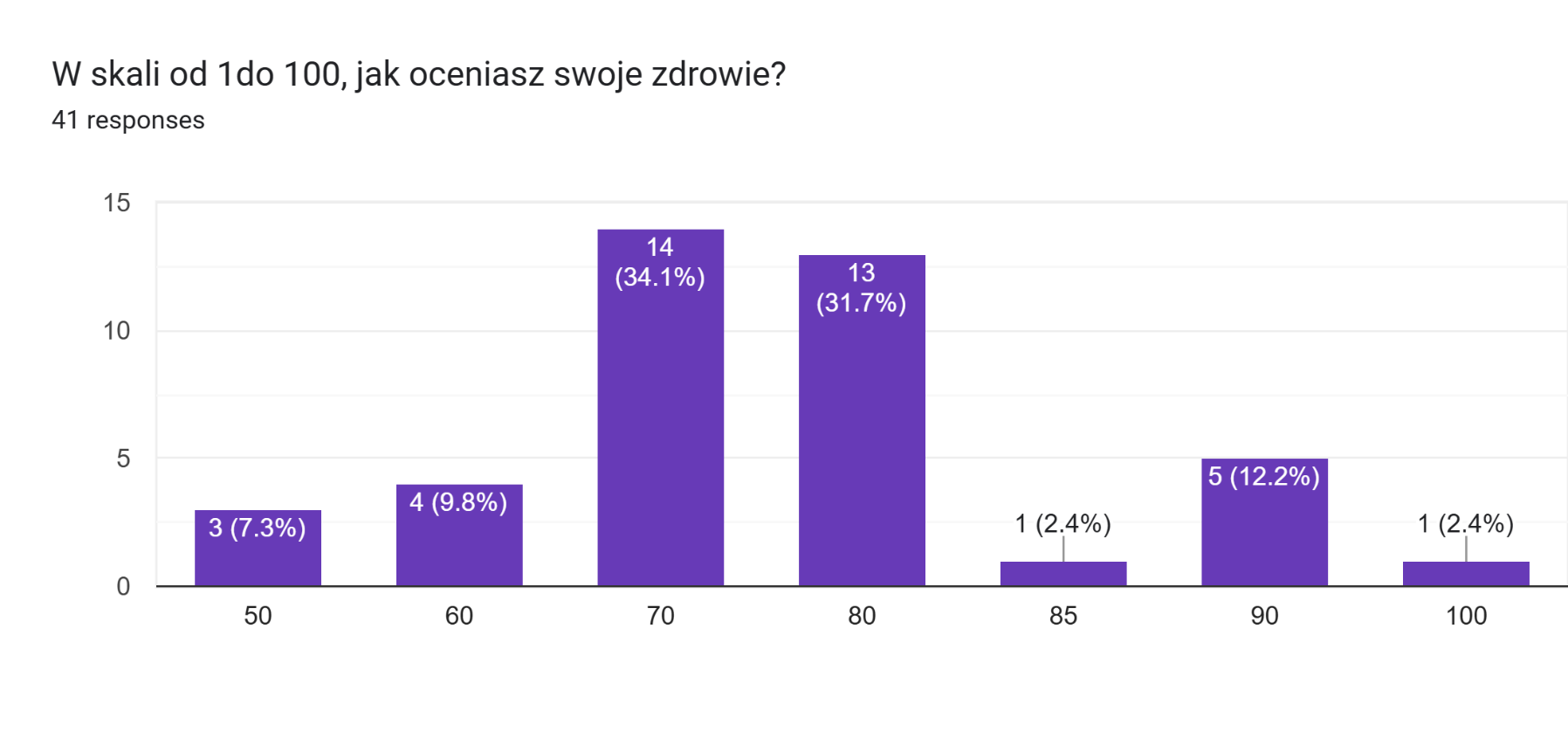 Dieta – warzywa„Ile porcji warzyw zwykle jesz każdego dnia?”
Zalecenia Narodowego Centrum Edukacji Żywieniowej i Światowej Organizacji Zdrowia: 

Minimum to 400g warzyw i owoców dziennie (5 porcji), ale im więcej tym lepiej, z zachowaniem proporcji więcej warzyw niż owoców (3:2. 4:1).
Dieta – owoce„Ile porcji owoców zwykle jesz każdego dnia?”
Zalecenia Narodowego Centrum Edukacji Żywieniowej i Światowej Organizacji Zdrowia: 

Minimum to 400g warzyw i owoców dziennie (5 porcji), ale im więcej tym lepiej, z zachowaniem proporcji więcej warzyw niż owoców (3:2. 4:1).
Dieta – produkty fermentowane „Czy jesz jakiekolwiek kiszonki czy fermentowane produkty mleczne?
Zalecenia Narodowego Centrum Edukacji Żywieniowej i Światowej Organizacji Zdrowia: 

Warto włączyć do codziennej diety.
Dieta – produkty wysokoprzetworzone„Ile porcji wysokoprzetworzonej żywności zwykle jesz każdego dnia?
Zalecenia Narodowego Centrum Edukacji Żywieniowej i Światowej Organizacji Zdrowia: 

UNIKAĆ.
Aktywność fizczna„W ciągu ostatniego tygodnia, jaki czas przeznaczyłeś(aś) na”:
Zalecenia Światowej Organizacji Zdrowia: 
Dorośli 18-64 lat:

Tygodniowo: 150-300 minut ćwiczeń o umiarkowanej intensywności 
lub 75-150 minut ćwiczeń o dużej intensywności.
Plus ćwiczenia siłowe: 2 razy w tygodniu

Dorośli powyżej 65 r.ż: 

Aktywność o charakterze tlenowym: co najmniej 30 minut ćwiczeń o umiarkowanej intensywności 5 dni w tygodniu lub 150 minut tygodniowo.
Ćwiczenia koordynacji, w tym równowagi oraz siłowe: zróżnicowane ćwiczenia minimum 3 razy w tygodniu.
Spacer?
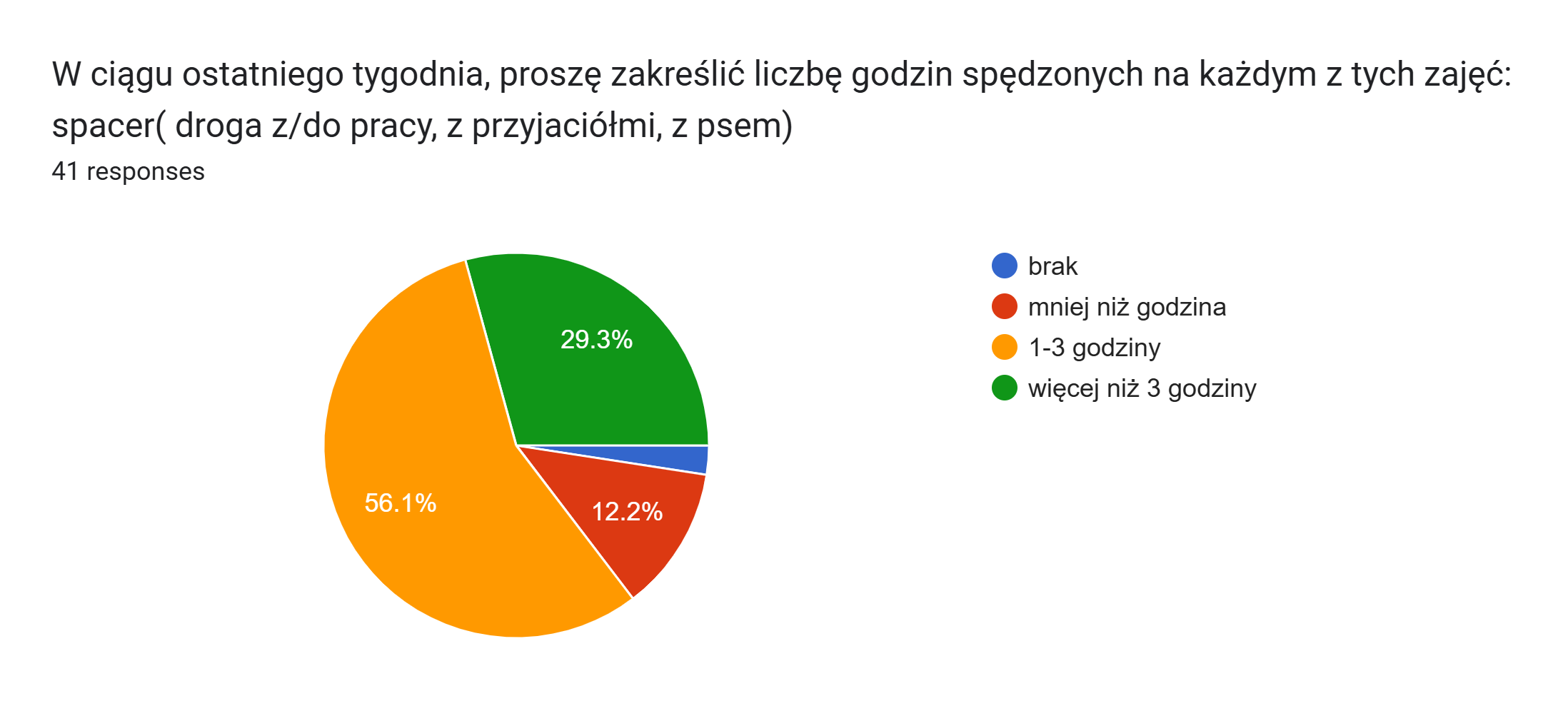 Aktywność fizczna„W ciągu ostatniego tygodnia, jaki czas przeznaczyłeś(aś) na”:
Ćwiczenia fizyczne (pływanie, jogging, piłka nożna, tenis, ćwiczenia na siłowni, gimnastyka, karate?
Jazdę na rowerze, deskorolce, hulajnodze?
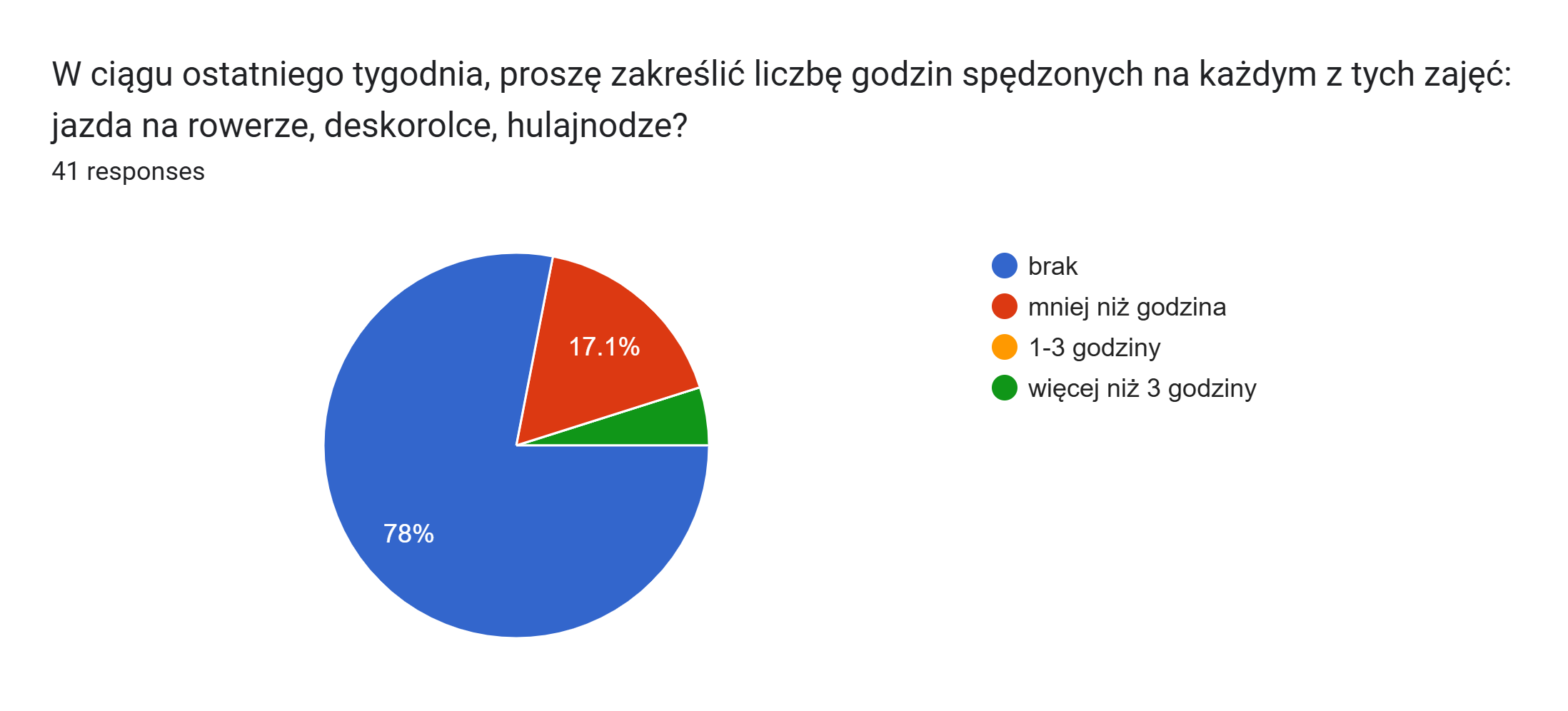 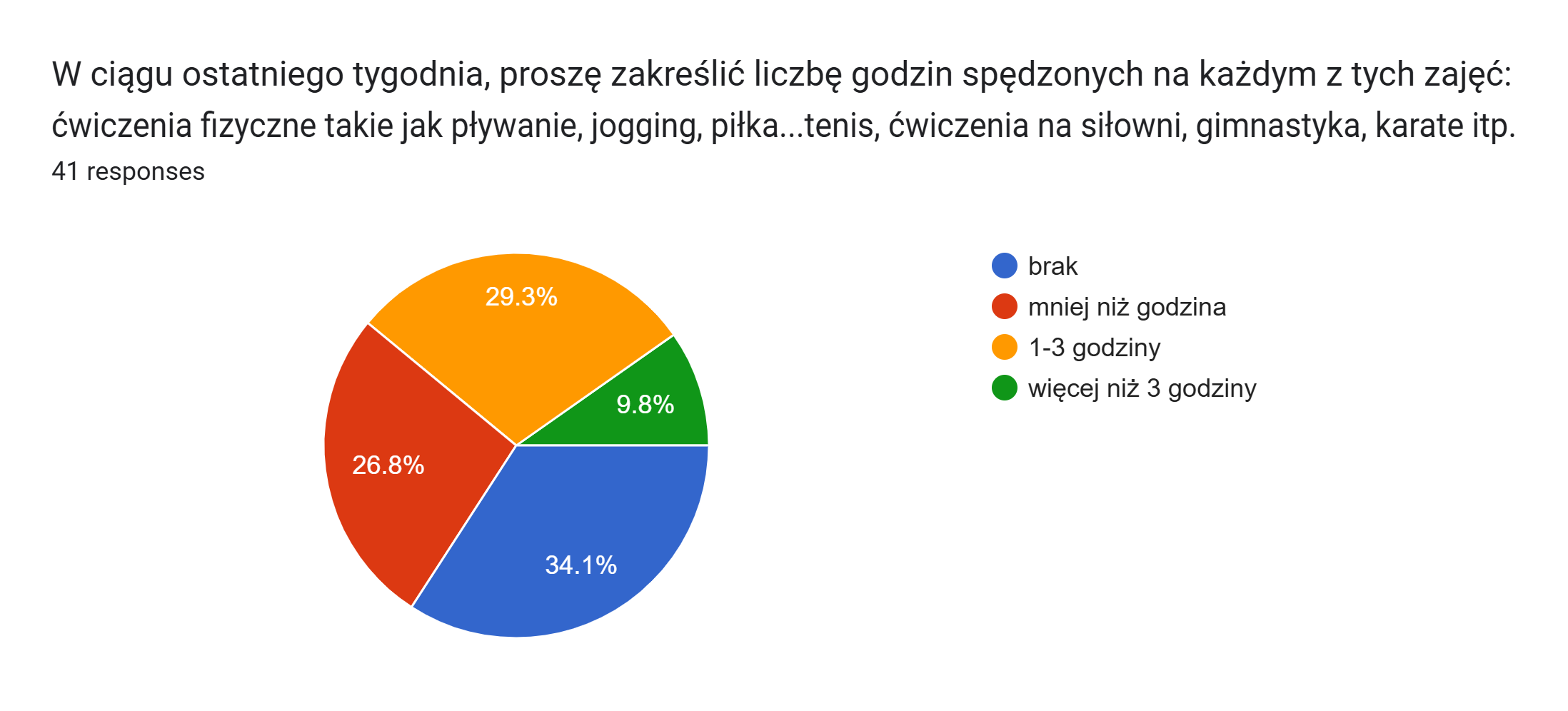 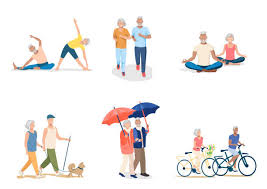 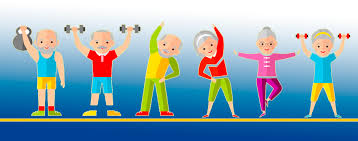 Stres„Jak bardzo czułeś się zestresowany w ciągu ostatnich 2 tygodni?”
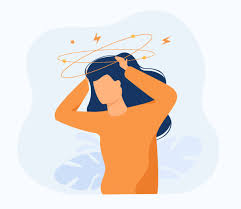 Sen„Jak określisz swój sen?”
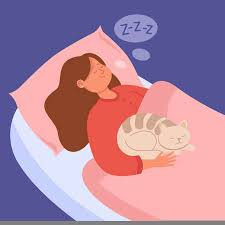 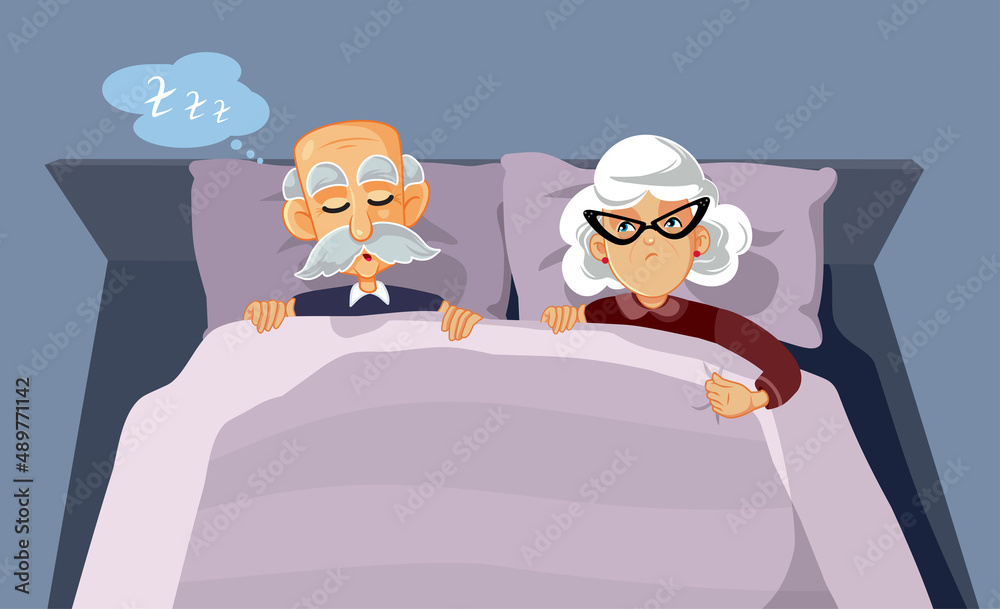 Sen„Ile godzin poświęcasz na sen w nocy:”
Tygodnia pracy?
Weekendu?
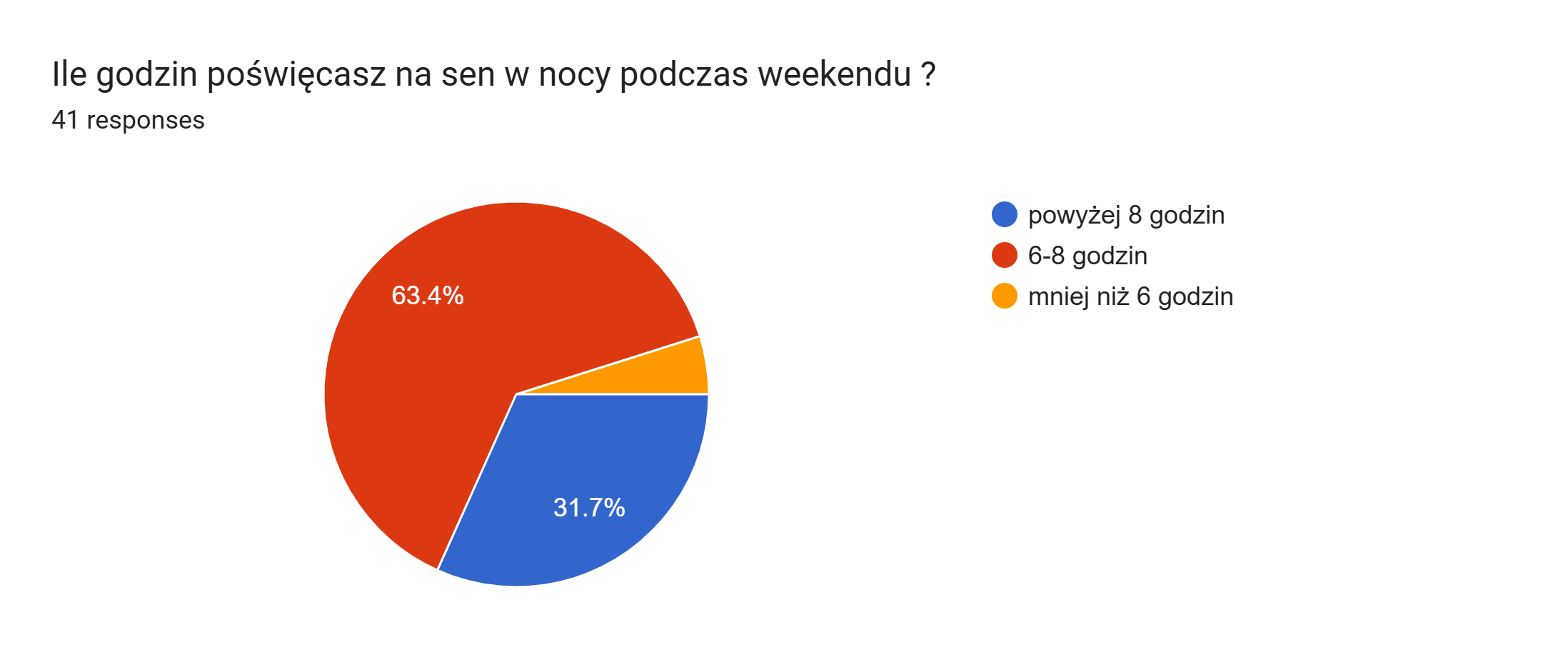 Stosunki międzyludzkie
„Jak często czujesz się samotny?”
„Mam kogoś, komu ufam i z kim mogę porozmawiać o swoich emocjach, problemach
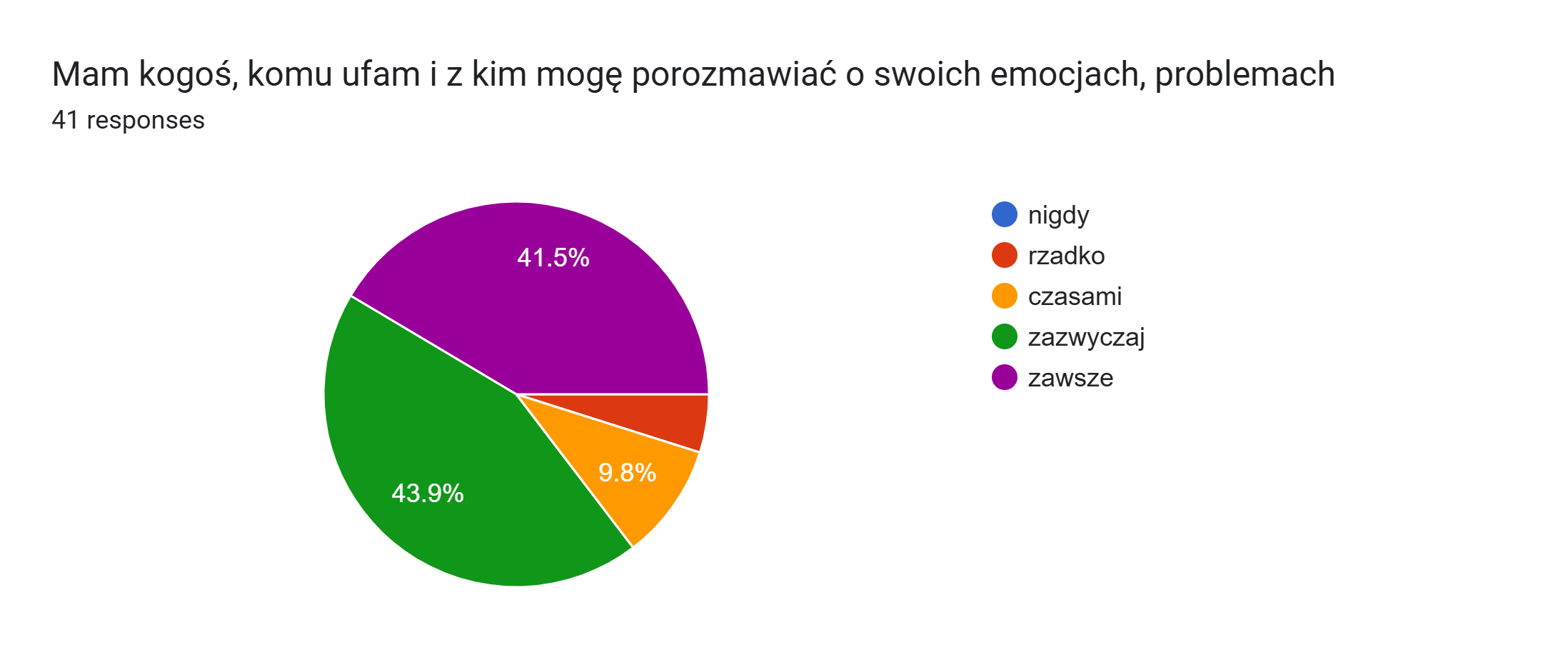 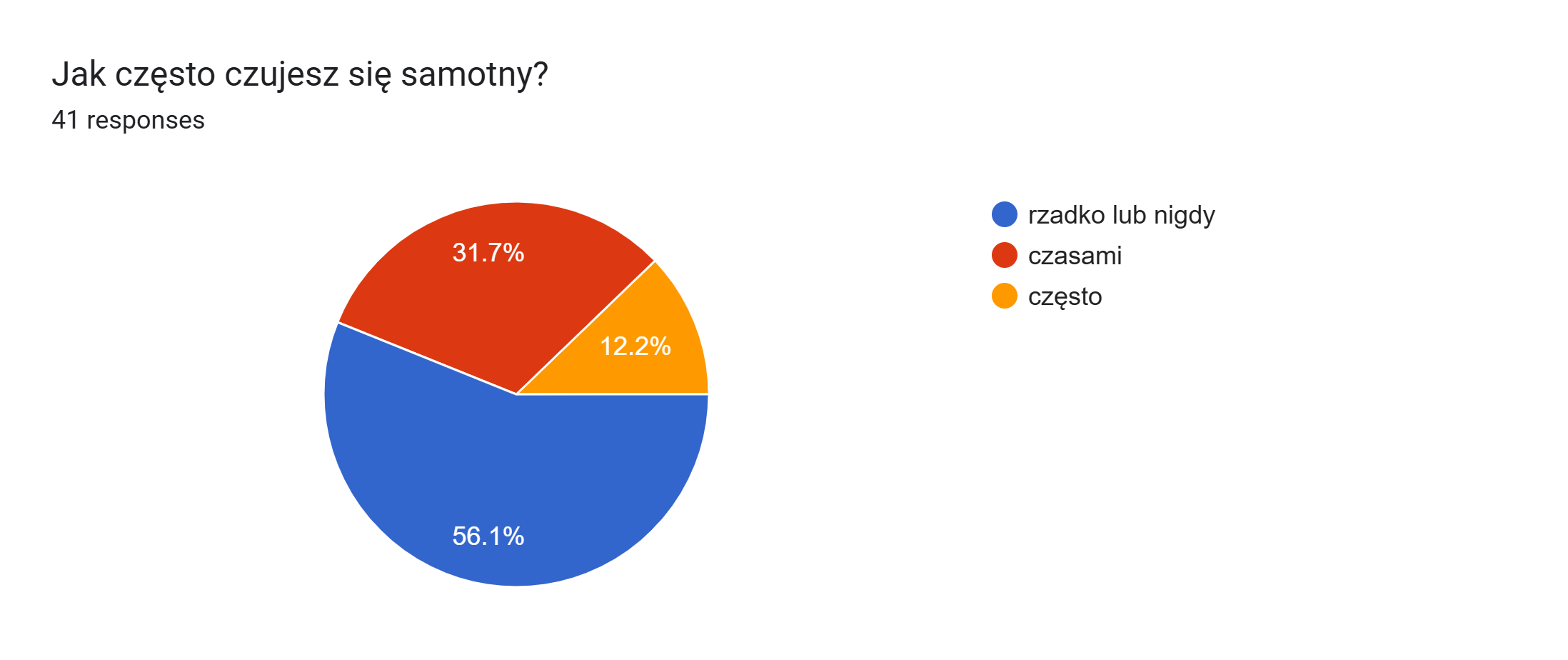 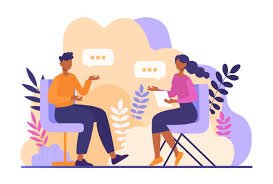 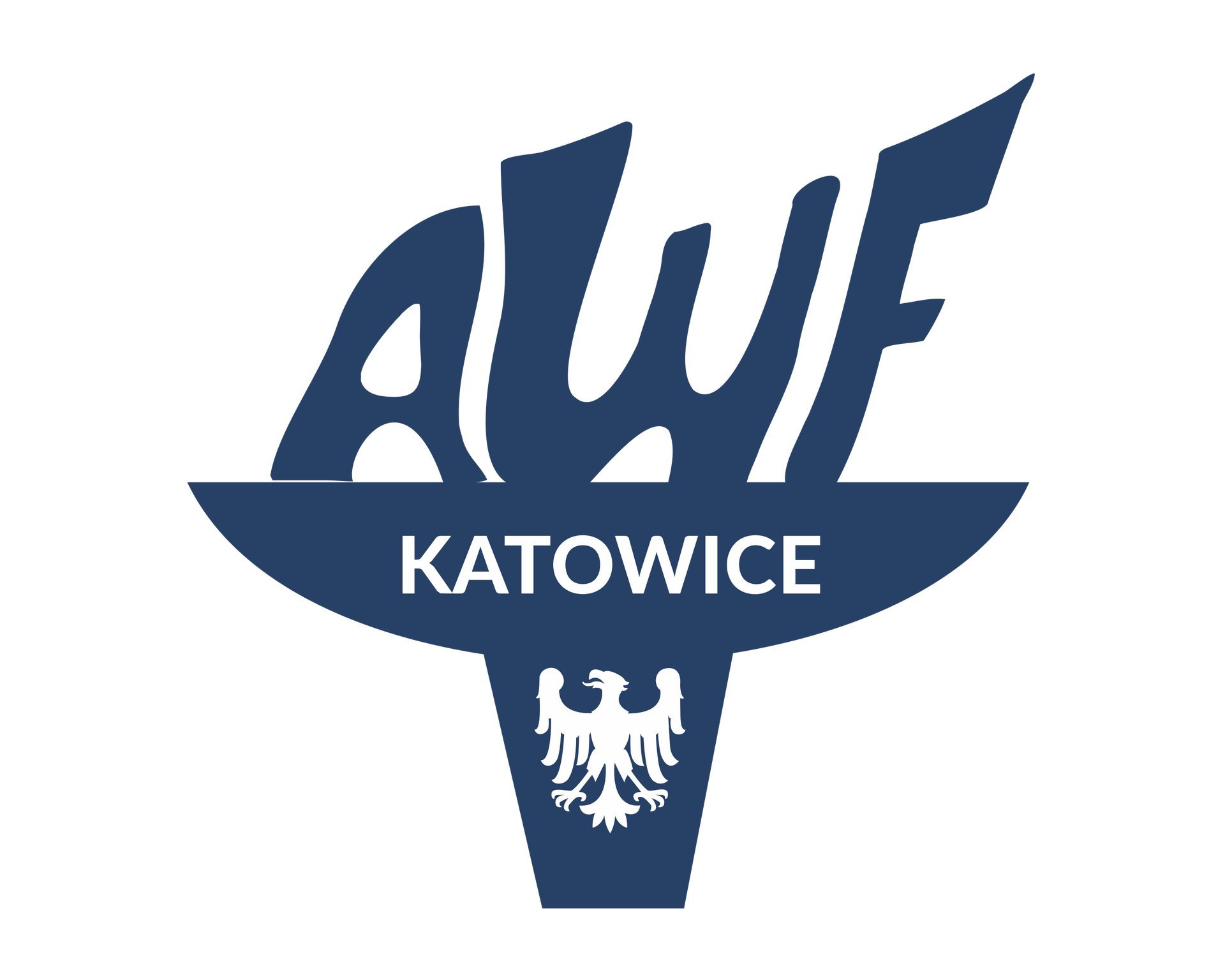 ŻYJ ZDROWO 60+
DZIĘKUJĘ ZA UWAGĘ
ZAPRASZAMY NA TRENING W VR
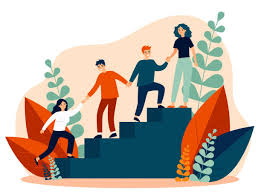 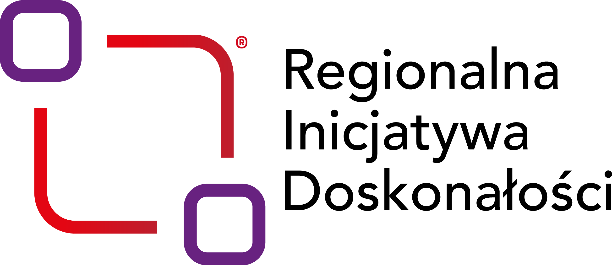 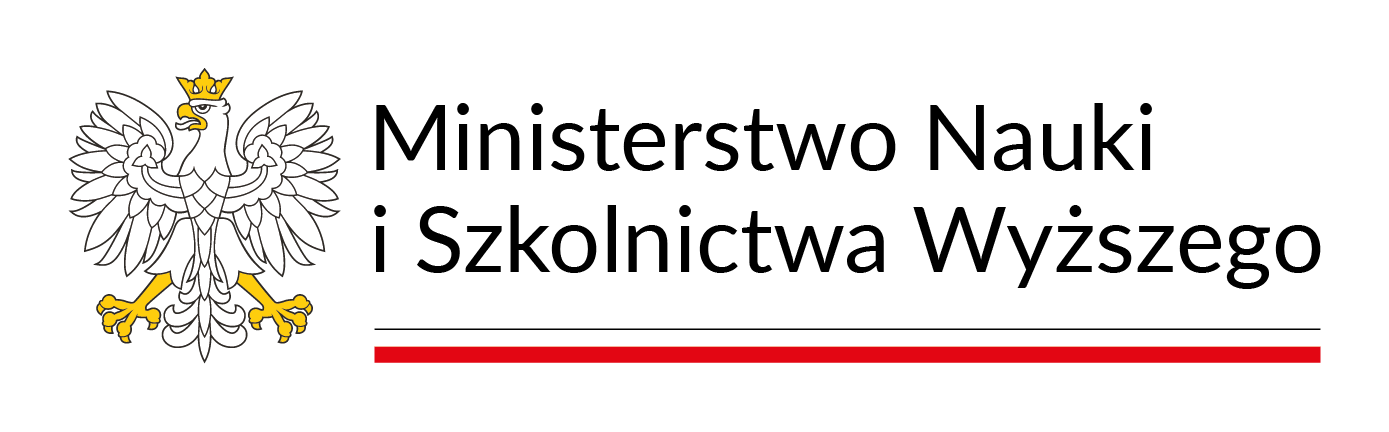